Project Enzazaden
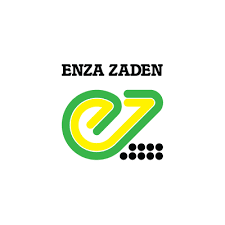 Praisegod Ikpekaogu, Ashraf Al Gani, Rayan Fathi & Giray Gürkan.
Klas 4V
Opdrachtgever
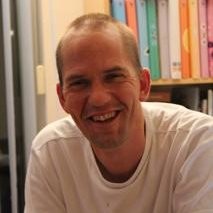 Gert Jan de Boer
Manager Moleculaire biologie
Groente rassen en zaden
De opdracht
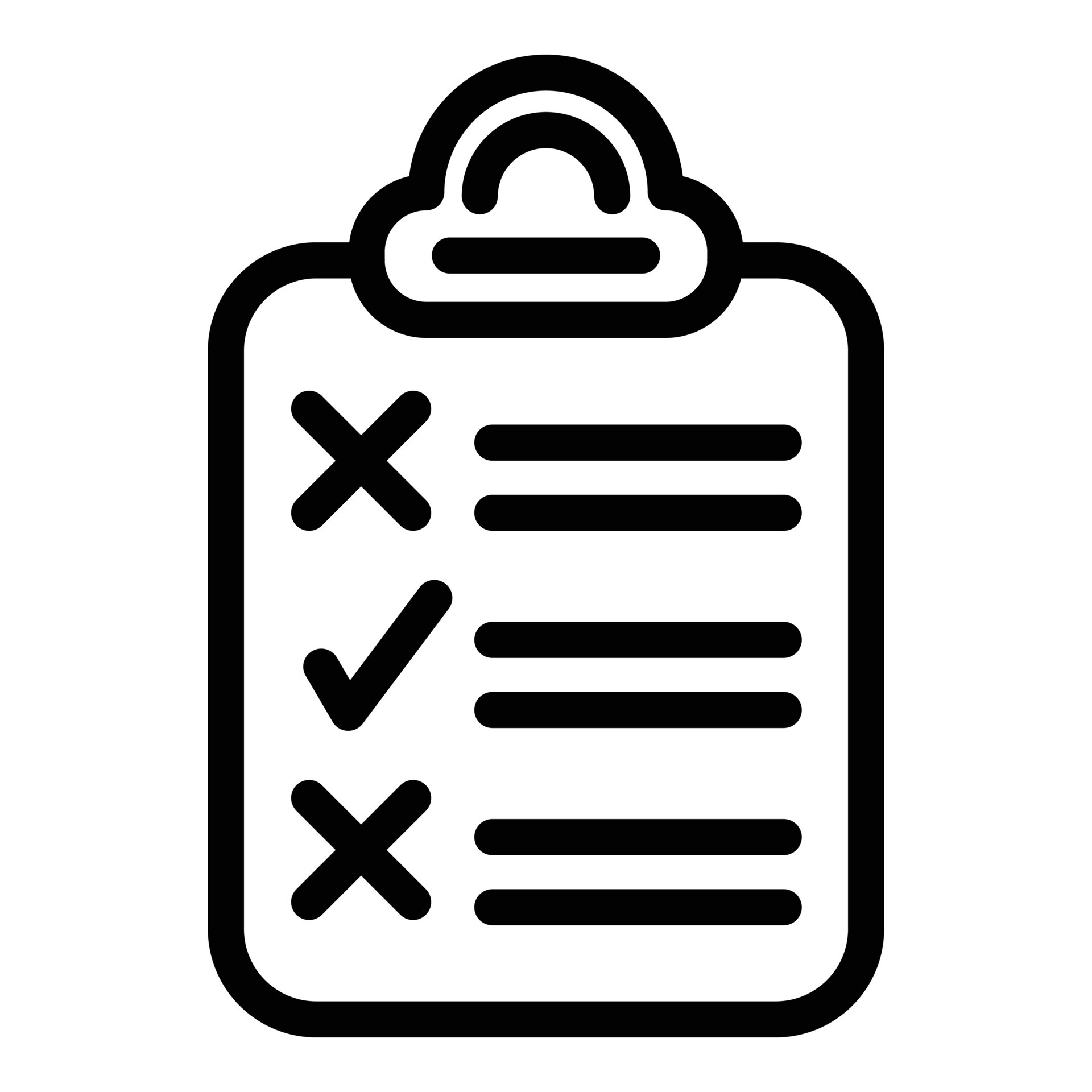 Watertolerantie
Vijf verschillende  uien zaden
Originele opdracht essay
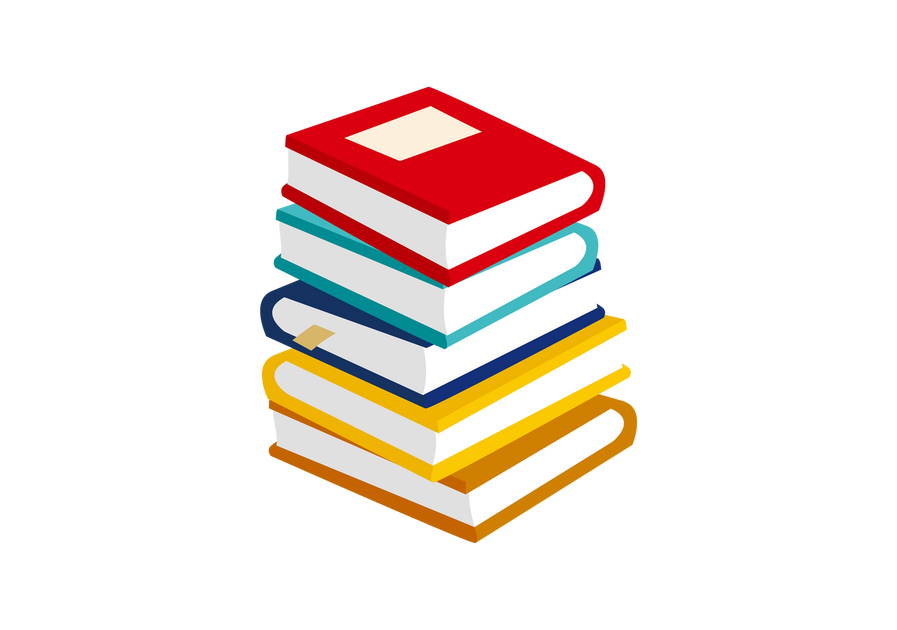 Onderzoeksopzet
Vijf verschillende zaden
Watertolerantie
Waterhoeveelheden (S, M, L)
Groeien in petri schaaltjes
Filtreerpapier
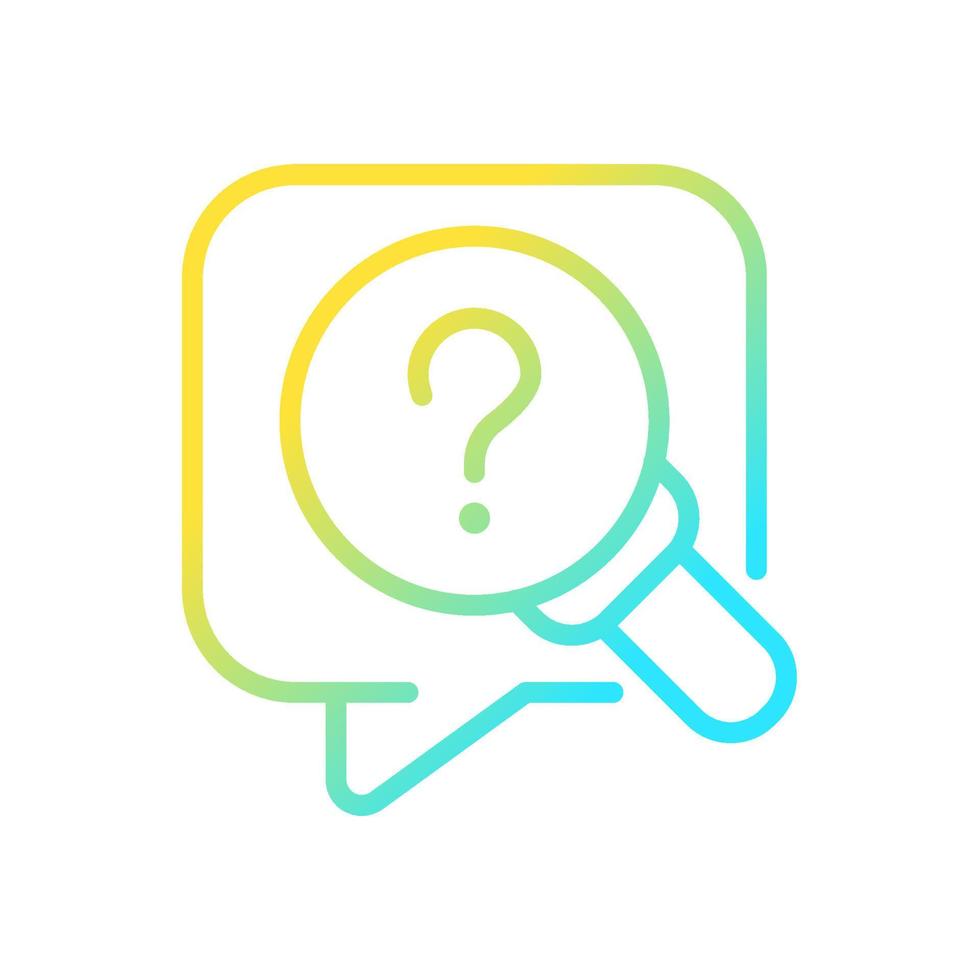 Onderzoeksvraag
Hoe reageren de zaden op de handelingen die verricht worden om de watertolerantie van een zaad te bepalen, en wat is de watertolerantie?
Resultaten
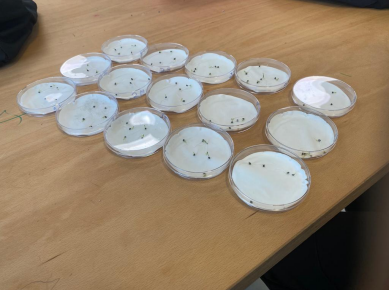 17-05-2023
3 ML ontkiemen
23-05-2023
L M S
30-05-2023
Wisselen
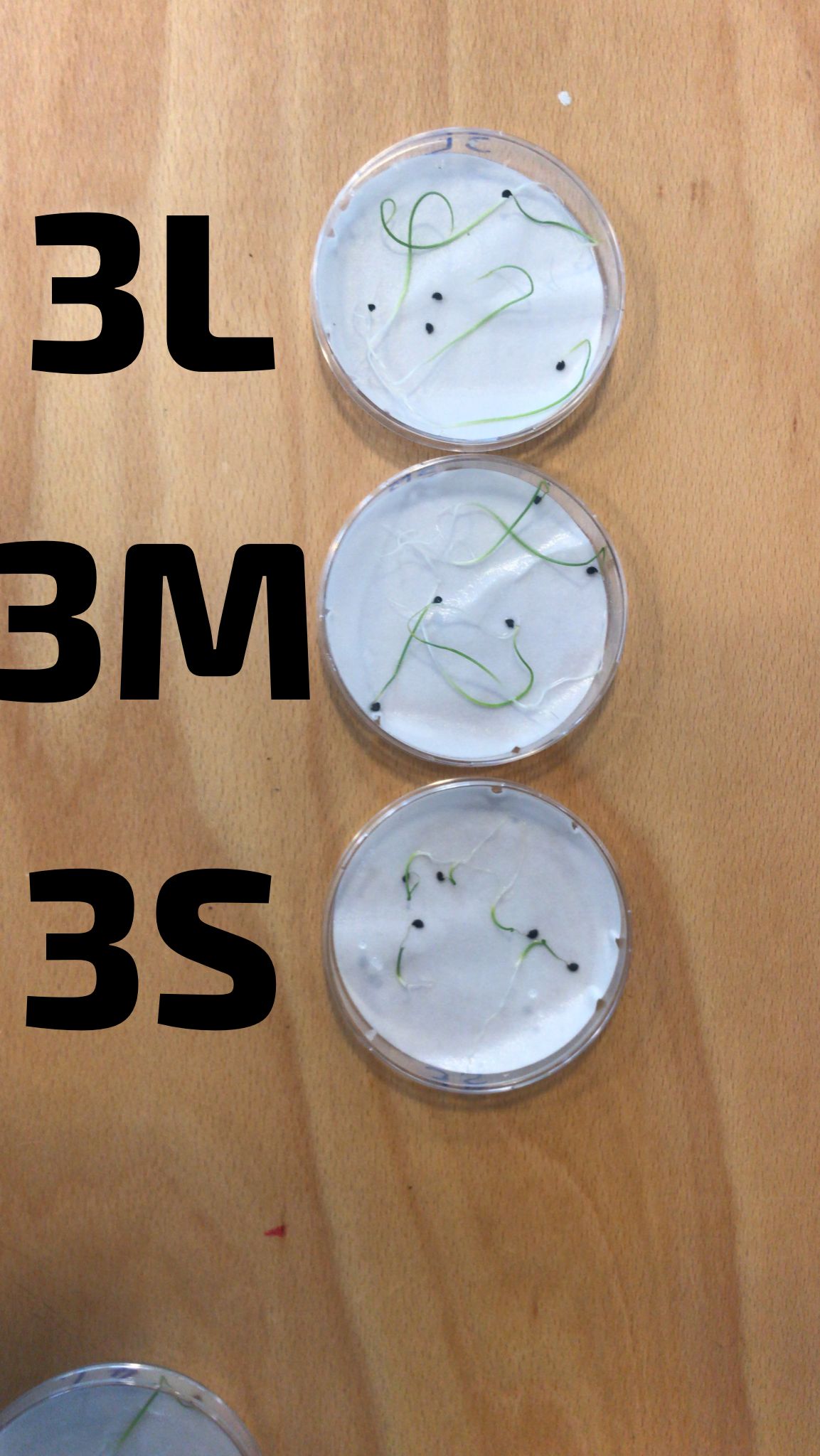 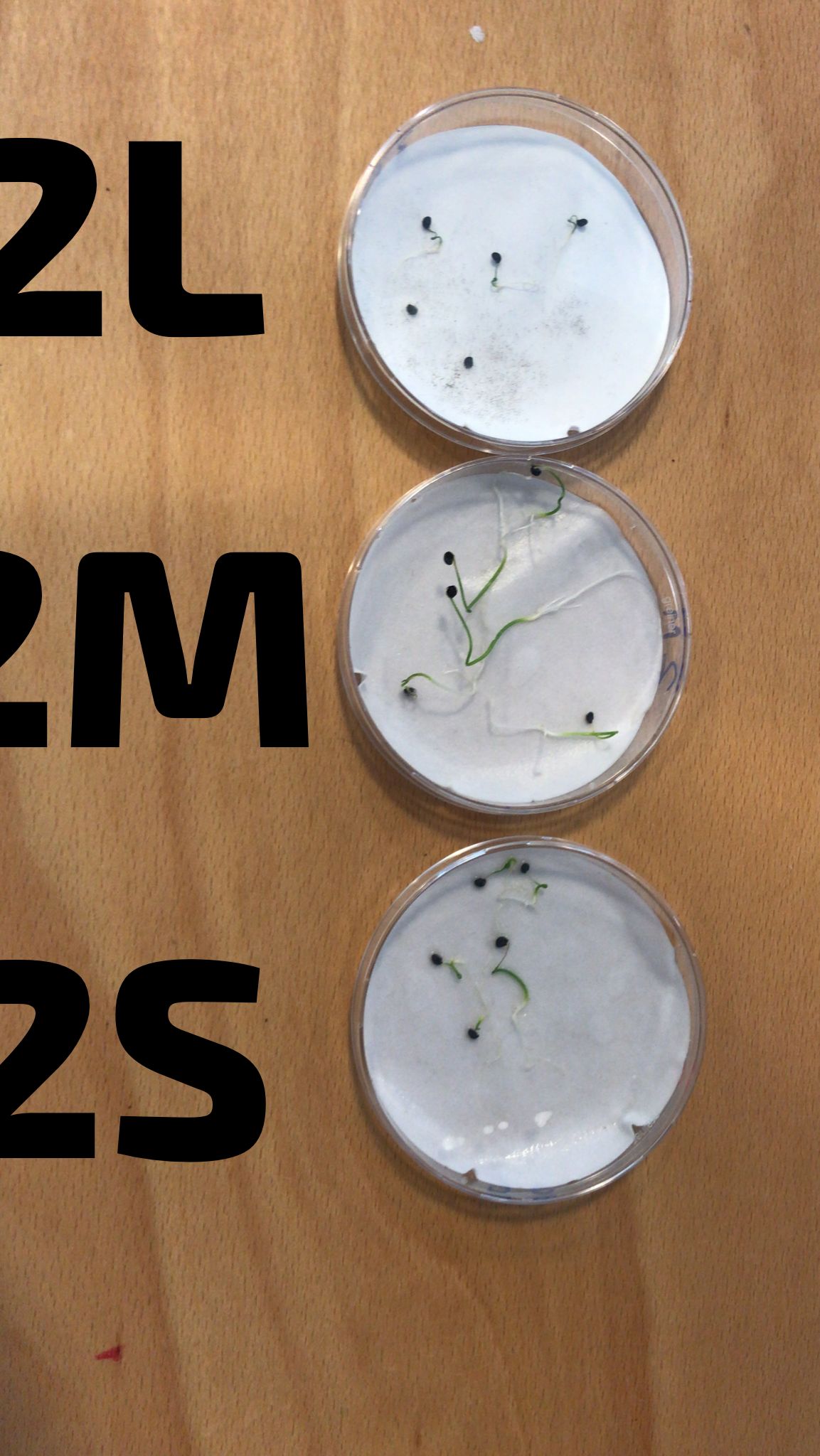 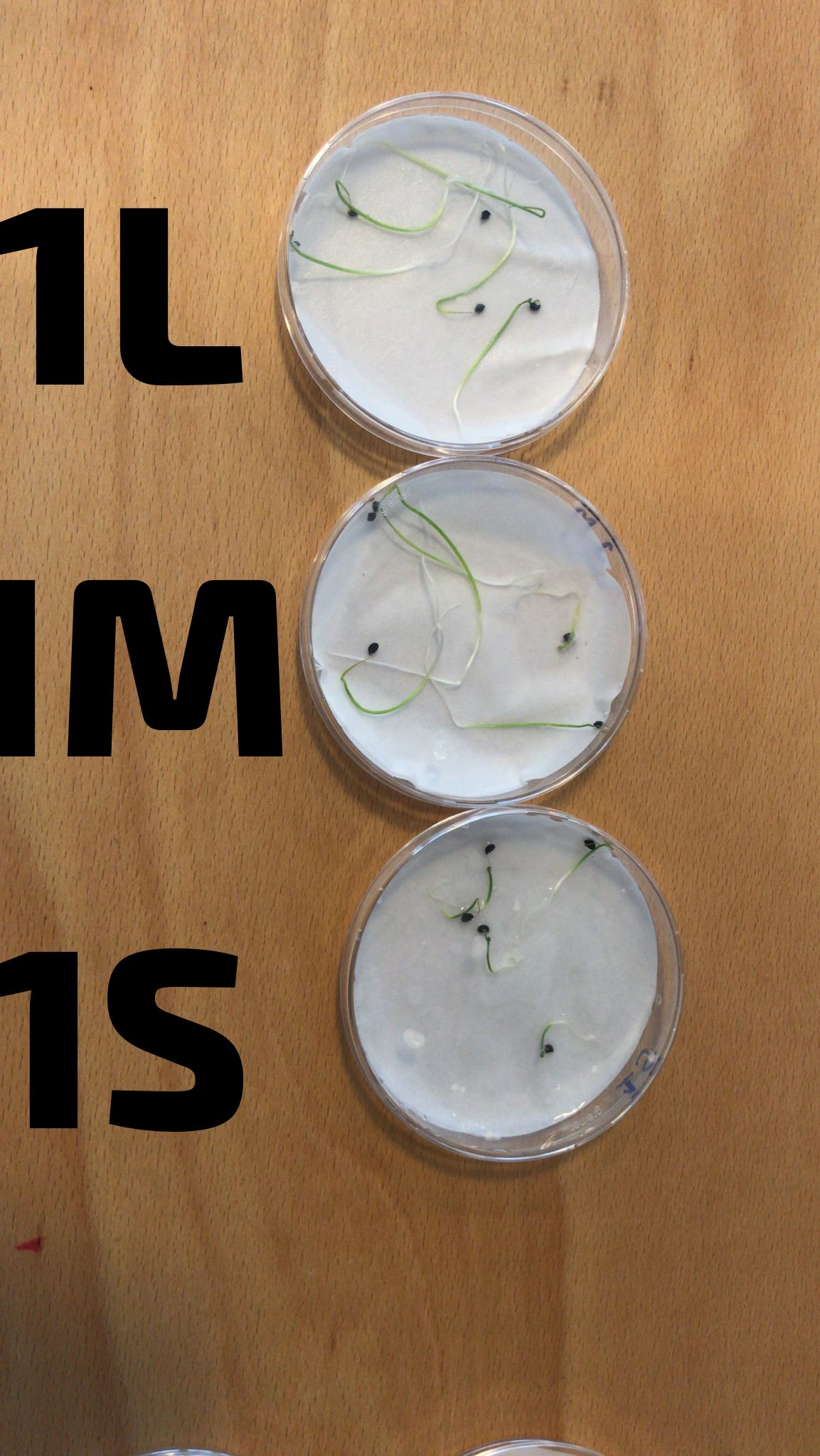 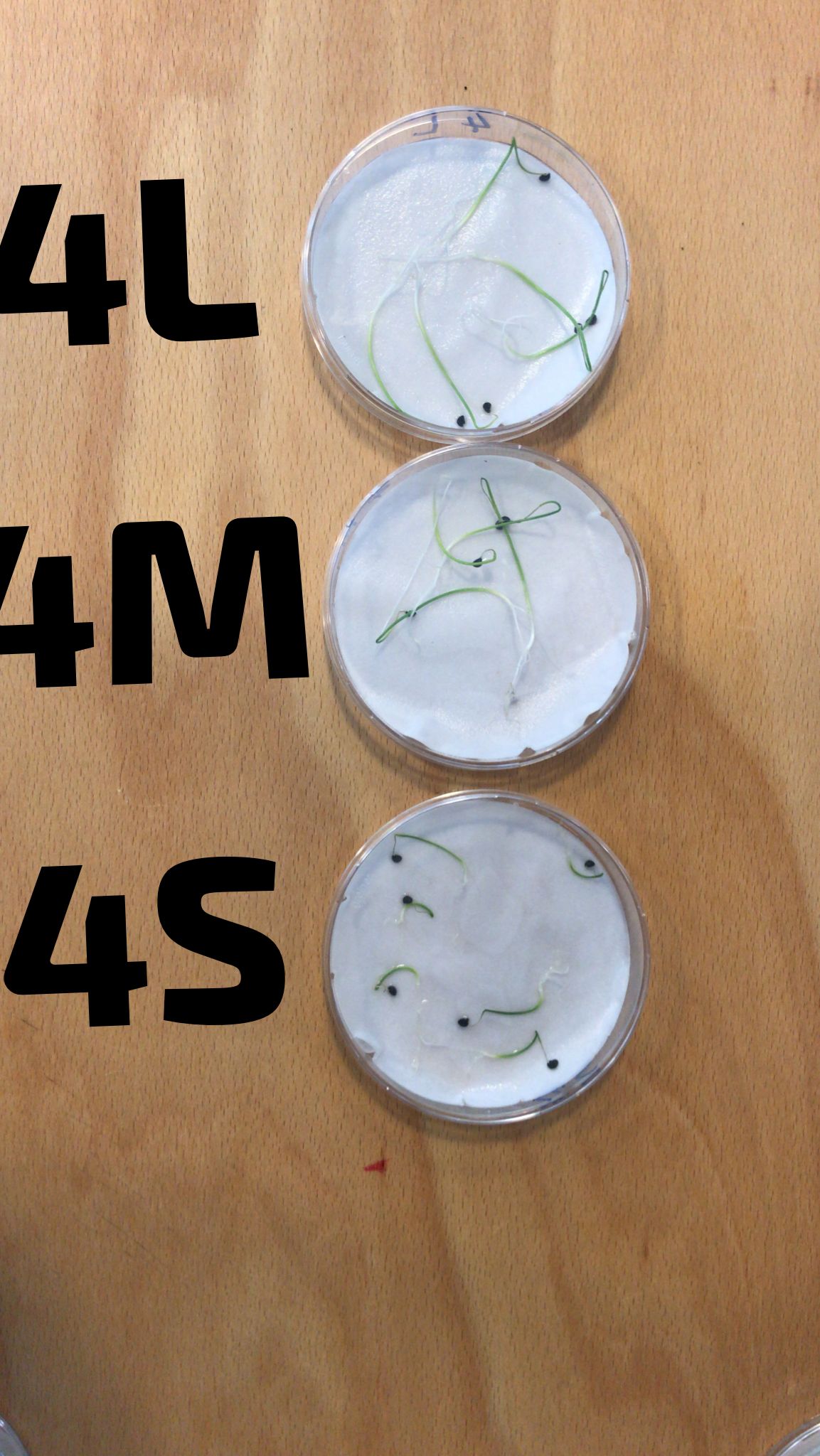 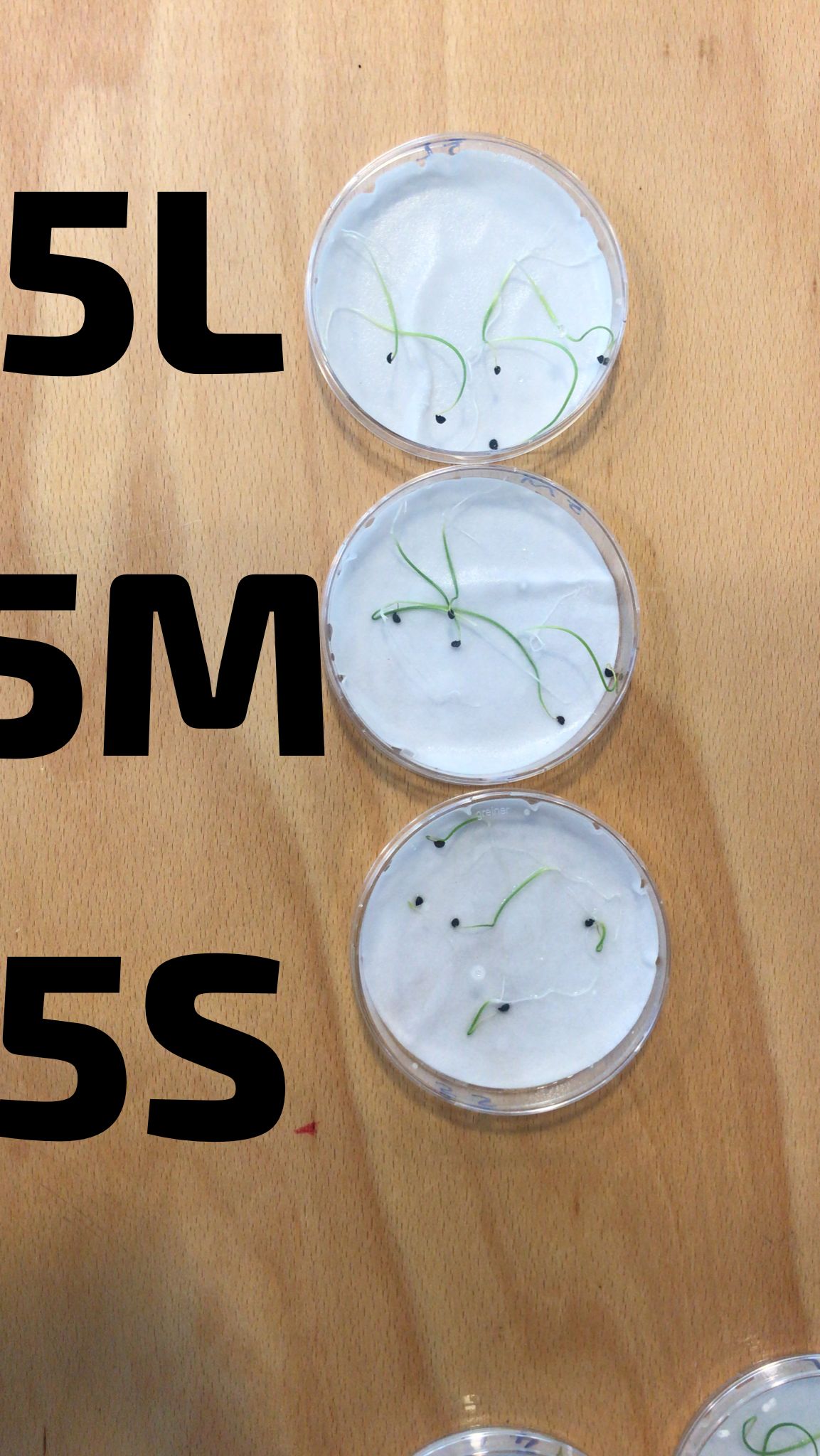 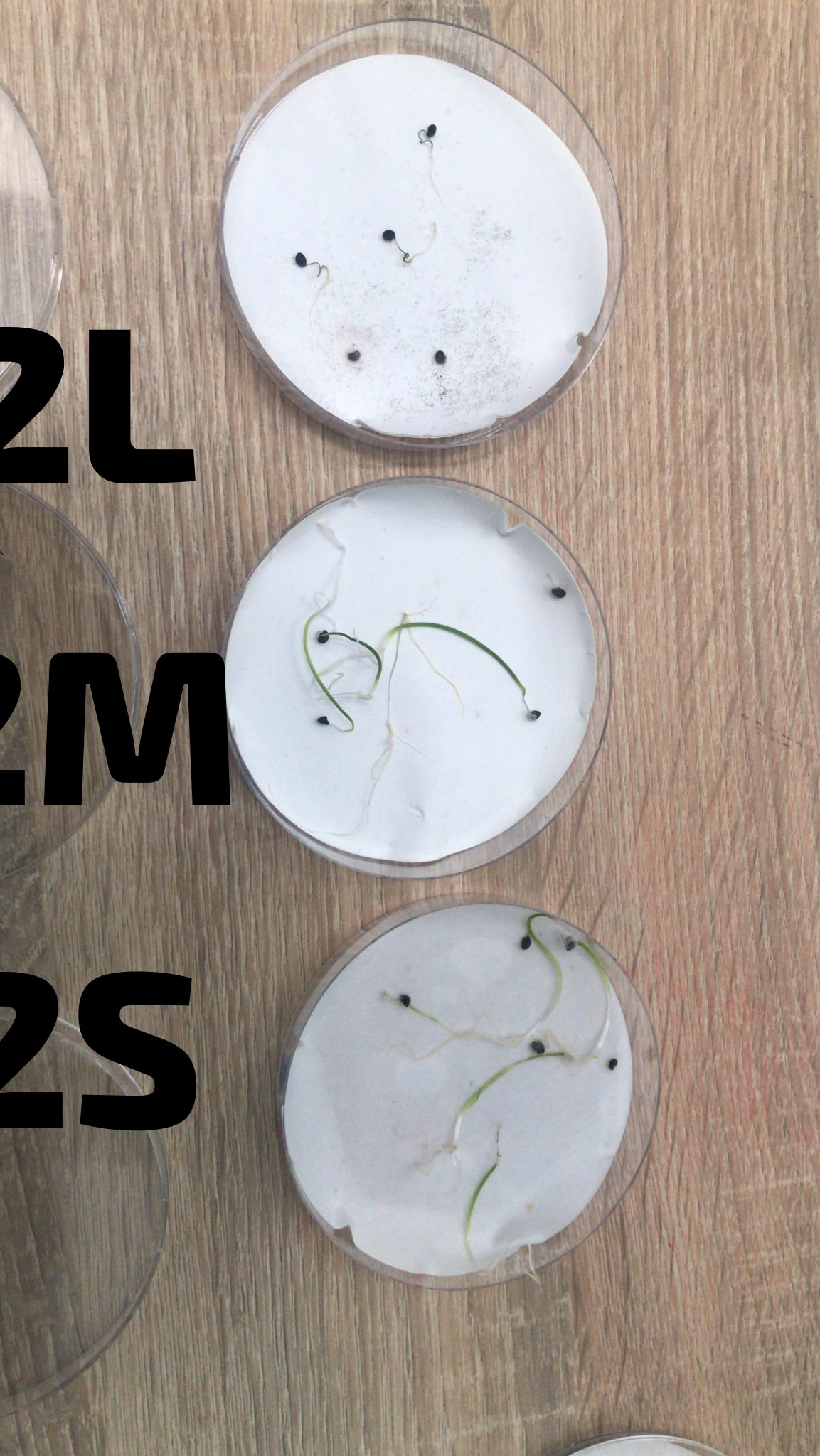 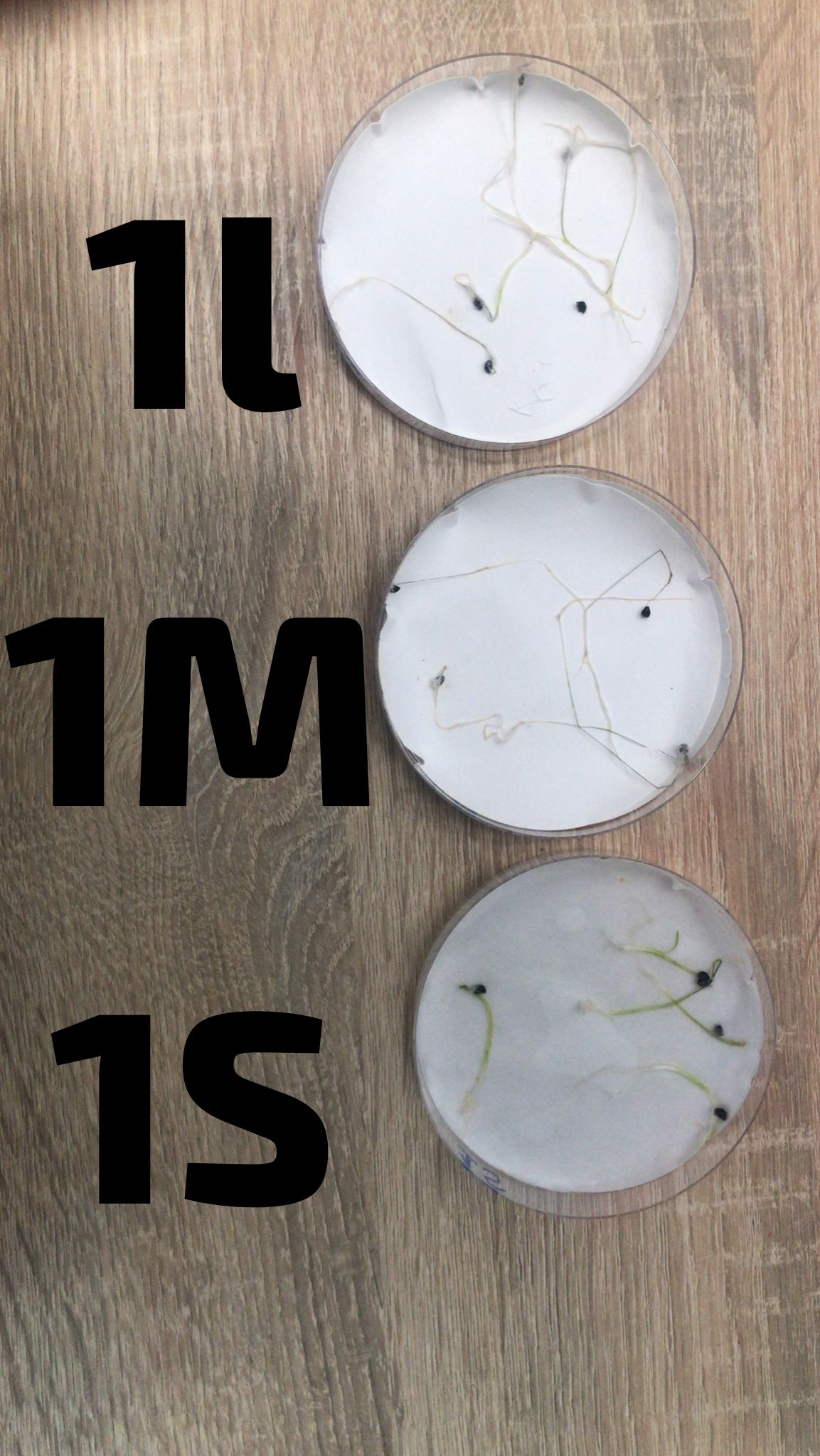 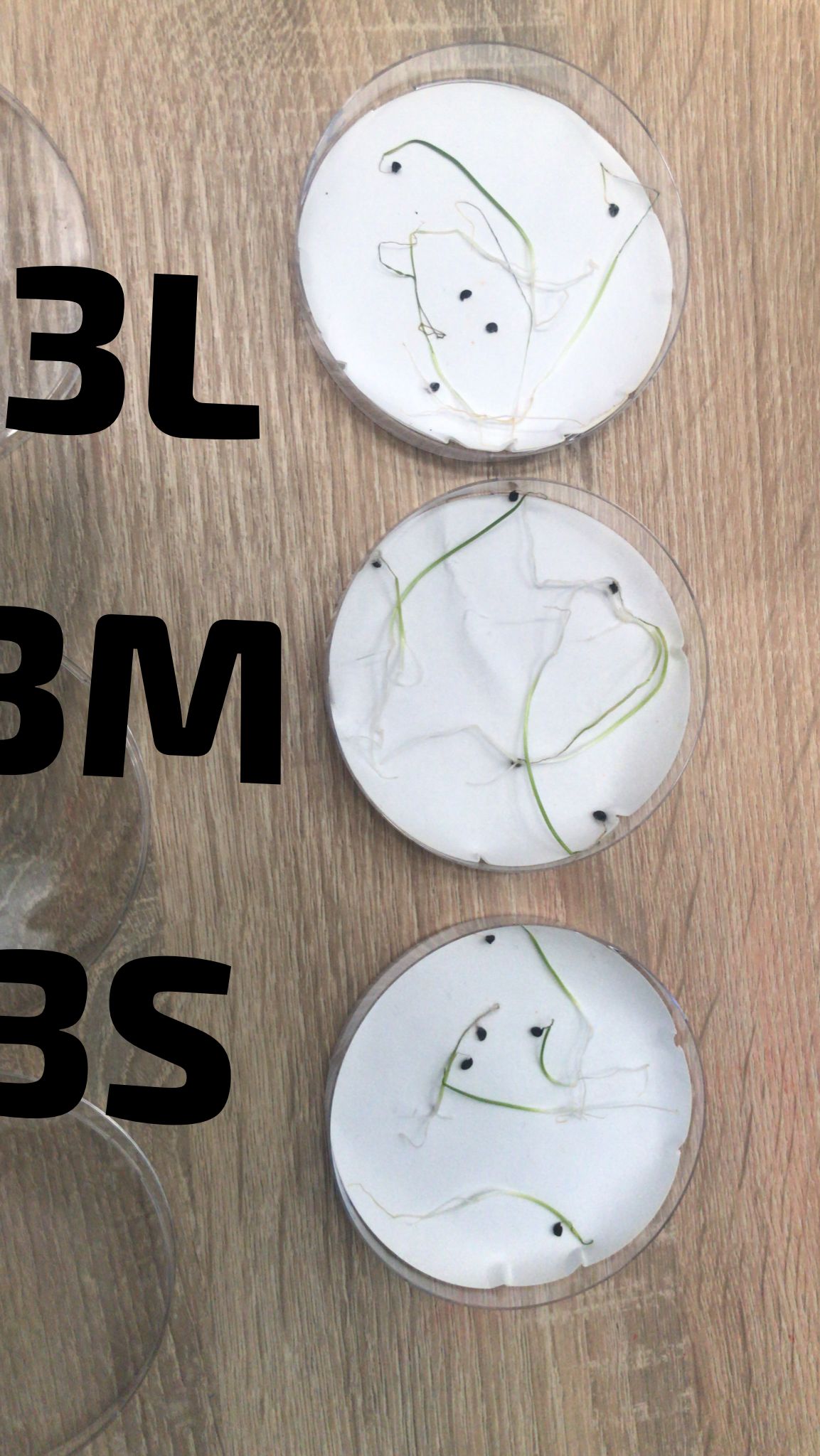 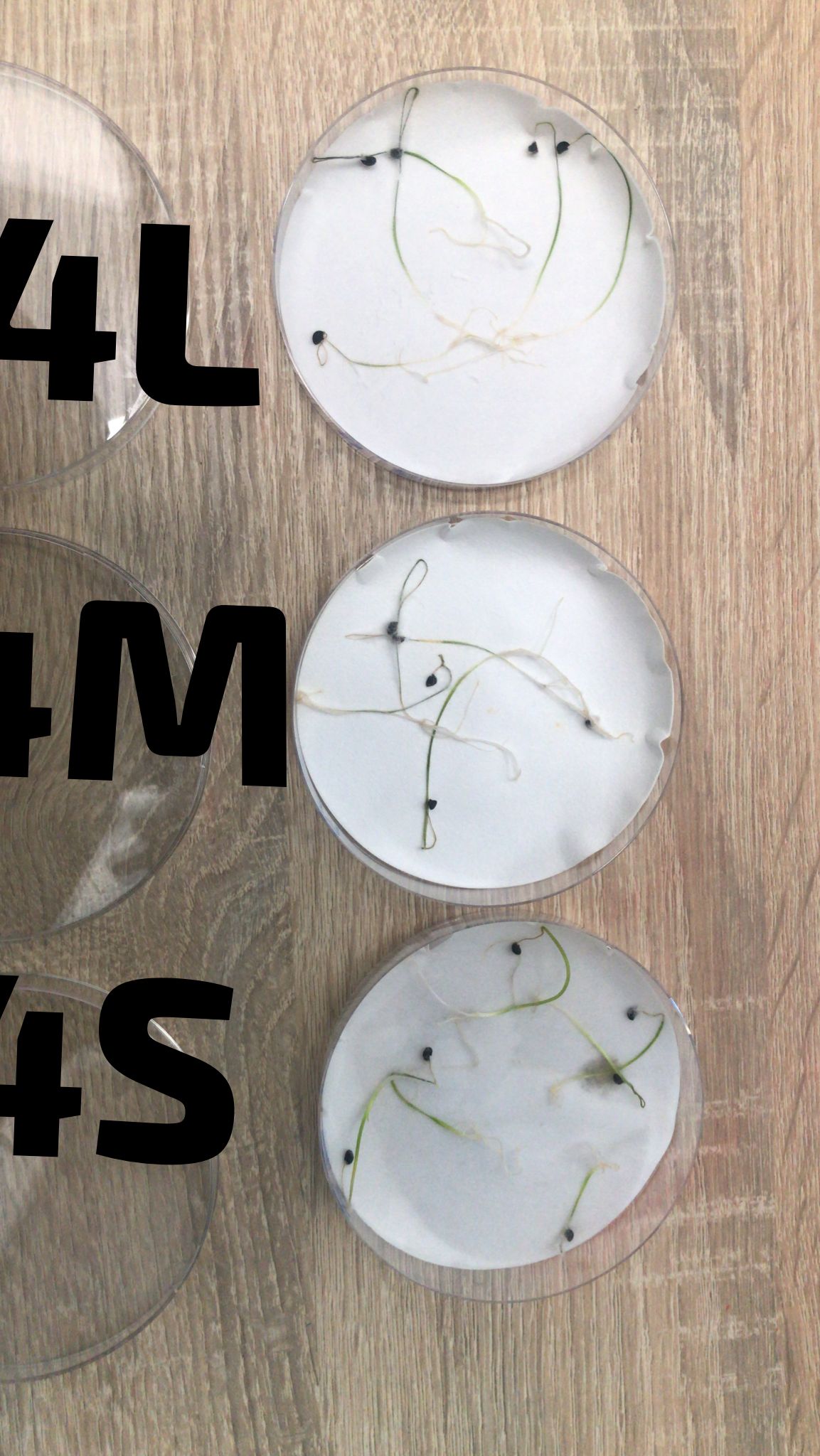 Conclusie
Zaad 1
Zaad 2
Zaad 3
Zaad 4
Zaad 5
Antwoord op de onderzoeksvraag
Het antwoord op de onderzoeksvraag is dus dat de verschillende zaden anders reageren op een bepaalde hoeveelheid water. Het ene zaad kan wat beter tegen meer water dan de ander.
Tijdnood
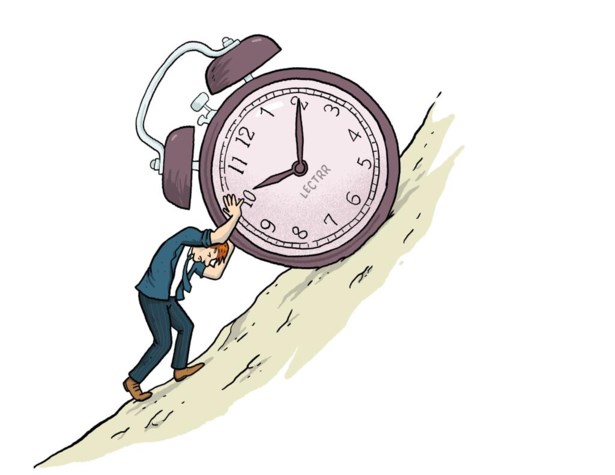 Langer lopen
Essay
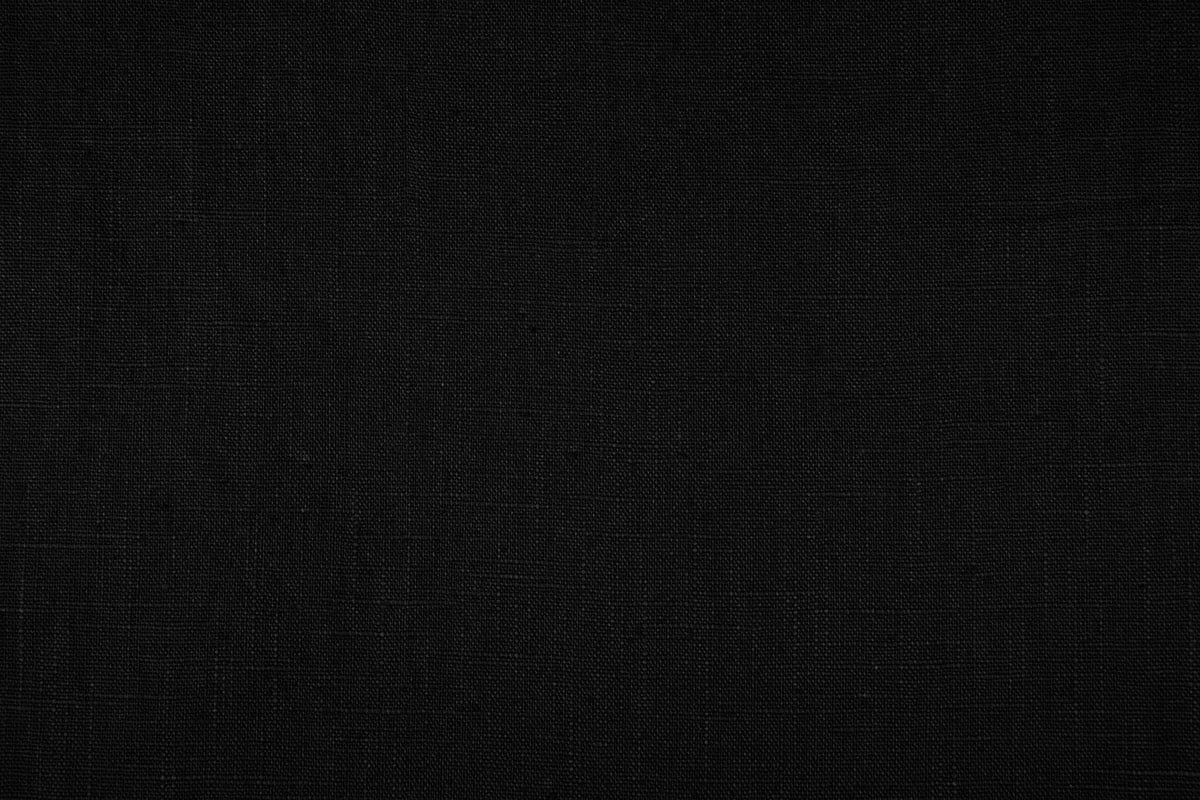 Nawoord
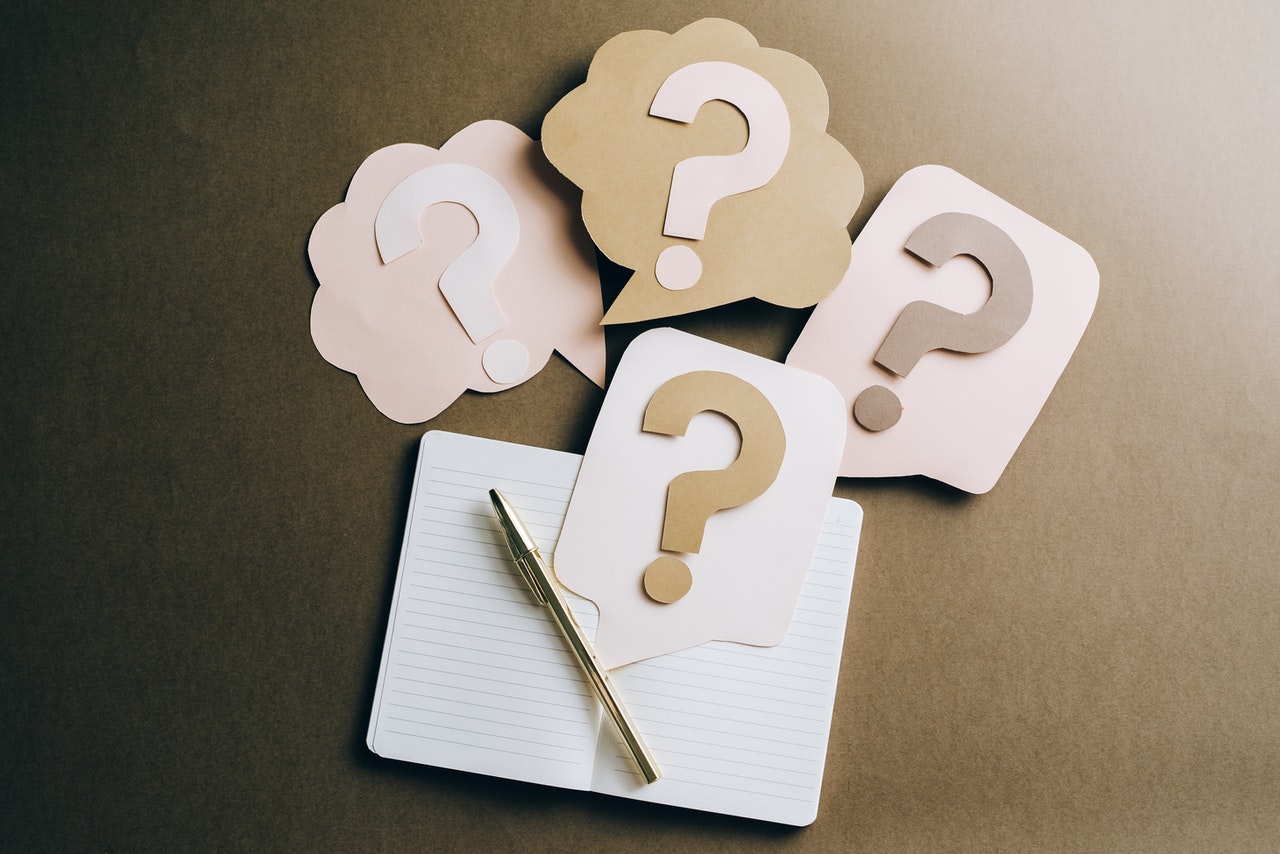 Dank
Vragen?